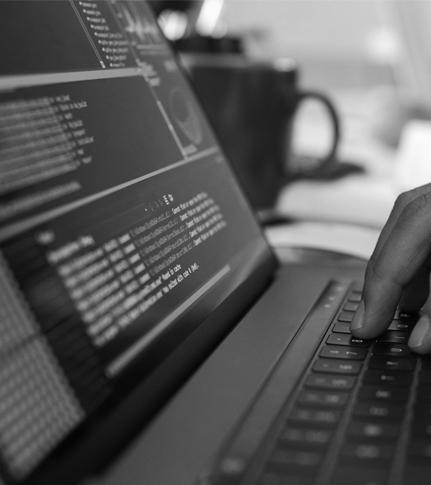 Especialidad Programación 
Módulo Desarrollo de Aplicaciones Web
Equipo y Herramientas adicionales HTML
Contenido 5
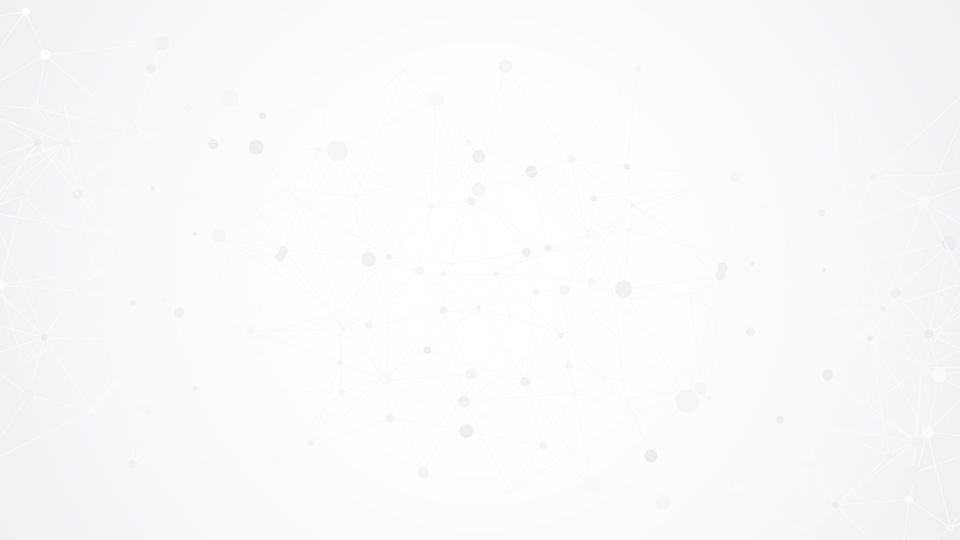 QUÉ VEREMOS EN ESTA SESIÓN
Equipos y Herramientas Adicionales
Desafío Final: Página web
Revisión de conceptos
Revisaremos resultados y conceptos previos estudiados en caso y evaluados en cuestionario.
Revisaremos un equipo de Desarrollo y otras herramientas adicionales para hacer un desarrollo web.
Terminaremos el desafío de iniciado la semana pasada de nuestro primer sitio web.
01
Revisión de Conceptos
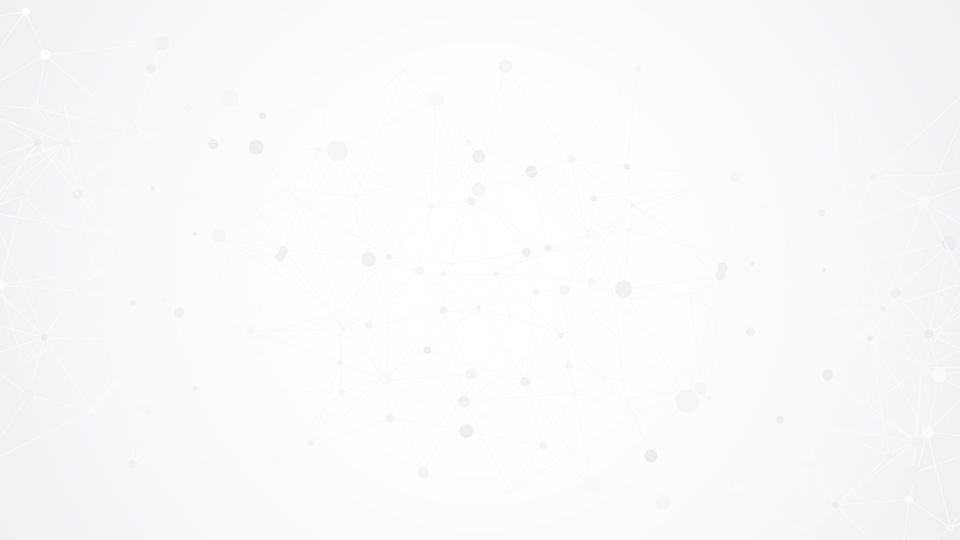 REVISEMOS LOS RESULTADOSDEL CUESTIONARIO
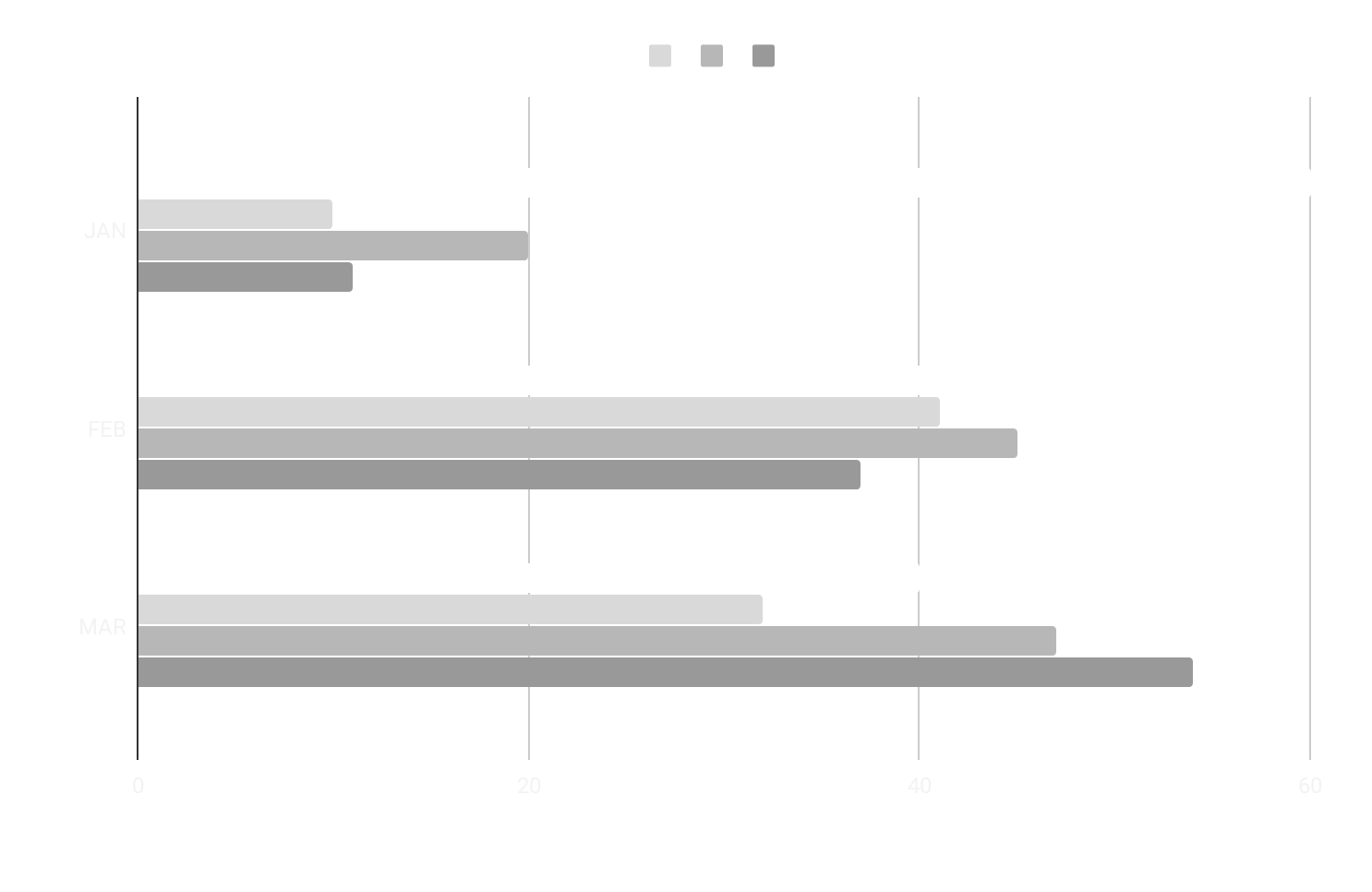 Revisemos algunos conceptos
Escribir los temas
Cambiar gráfico al propuesto por Google cuestionario
[Speaker Notes: En esta ppt la idea es mostrar los resultados globales y ahondar en las respuestas que no fueron correctamente respondidas. Hacer participar a los estudiantes revisando porque la confusión y clarificando términos que no se entendieron.]
02
Otras Herramientas
Conoceremos herramientas para analizar páginas web
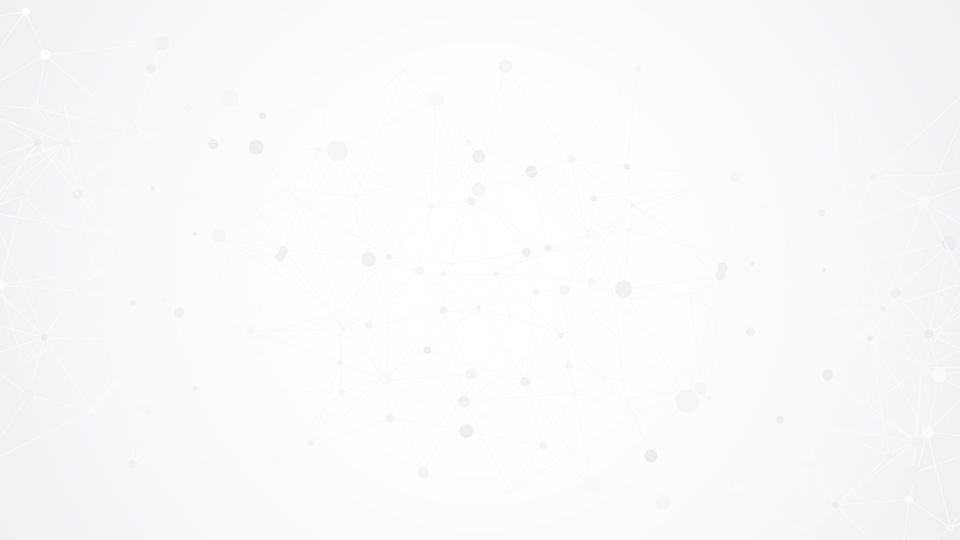 HERRAMIENTAS DE ANÁLISISDEL SITIO WEB
VALIDACIÓN
INSPECCIÓN
Nos sirve para revisar el código de cualquier página web a través de herramientas de inspección de navegadores
¿Necesitas más información? Revisa el siguiente video: https://youtu.be/kjzk0ewlRPc
Para identificar si el HTML no posee errores de sintaxis usamos: http://validator.w3.org
Revisa cómo se hace aquí: Validación HTML
03
Desafío
Proyecto final HTML
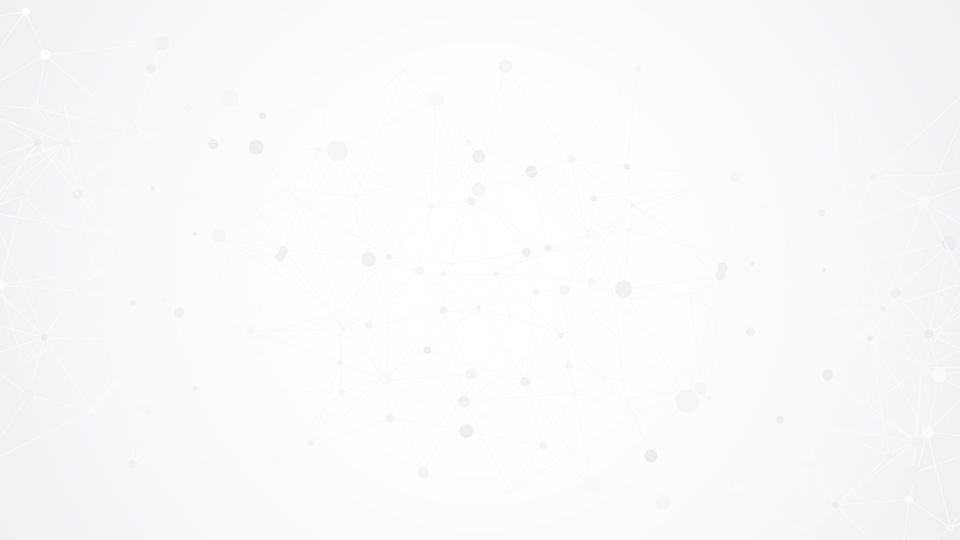 PASOS PARAEL DESAFÍO
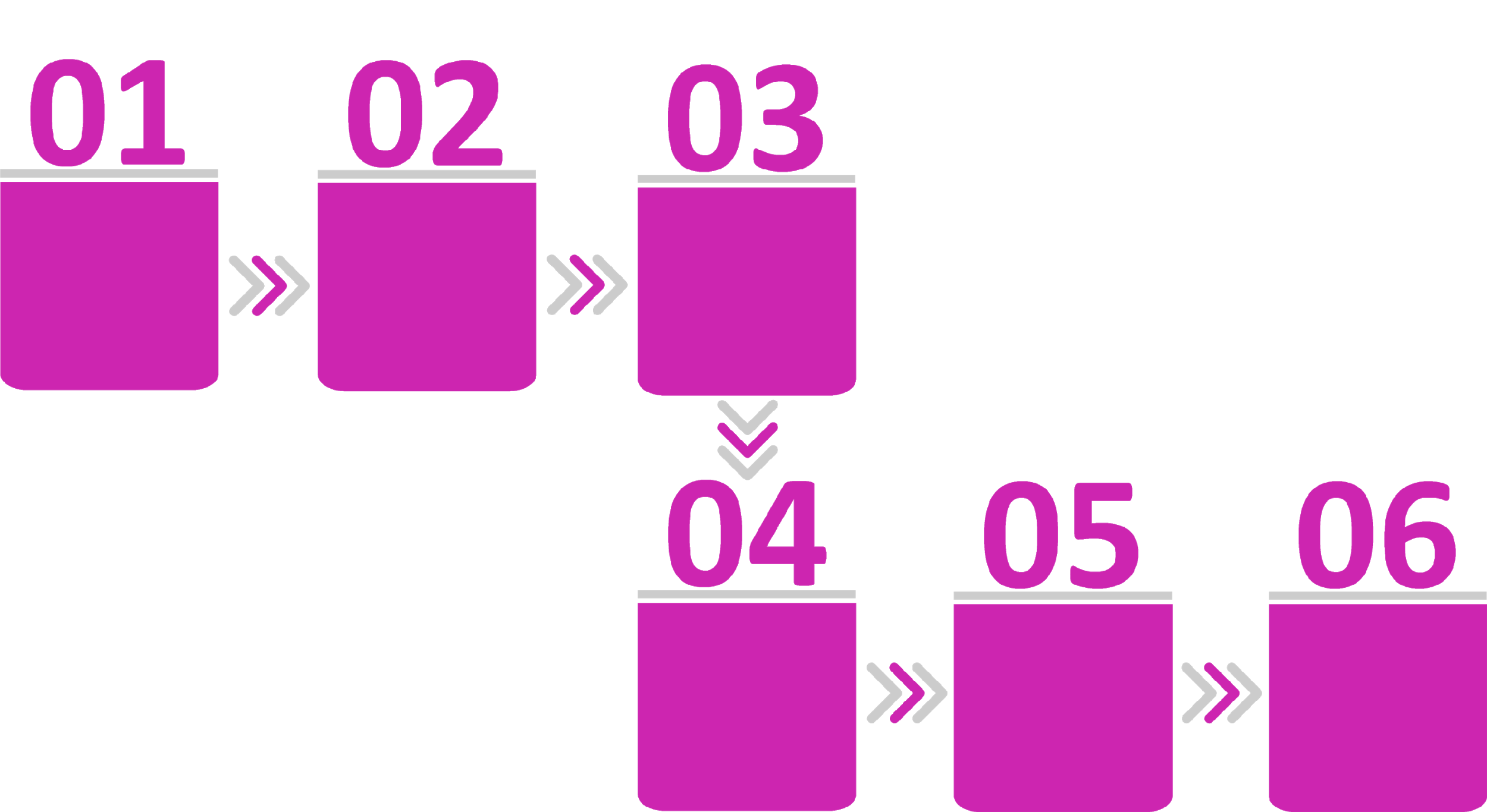 Revisa los archivos que se deben subir para hacer pública tu web
Revisa si tu página web funciona localmente
Abre tu proyecto trabajado en las sesiones anteriores
BONUS
Valida tu código web e inspecciona otras web para incorporar código en la tuya
Envía el link de tu web pública a través de Google Classroom
Sube los archivos para publicar tu web
(no te olvides de comentar, para que el o la profesora lo identifique)
04
Revisión de Desafíos
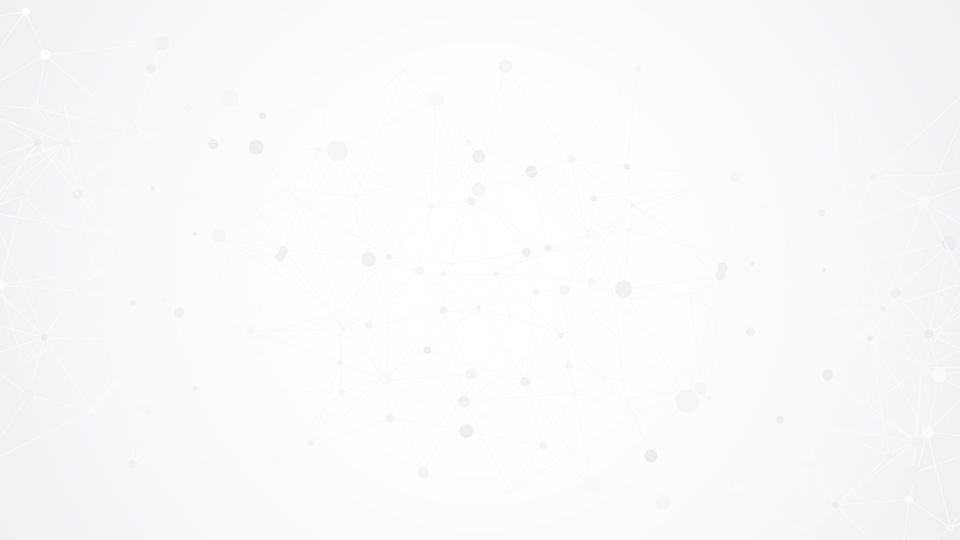 HEMOS TERMINADOEL TEMA HTML
Ahora pasaremos a darle estilo a nuestra web a través CSS

ANTES DE LA SIGUIENTE SESIÓN
Revisar material de conceptos de nueva sesión 
Responder cuestionario de conceptos a enviar 

LO QUE VEREMOS EN LA SIGUIENTE SESIÓN

Iniciaremos el trabajo con hojas de estilo CSS
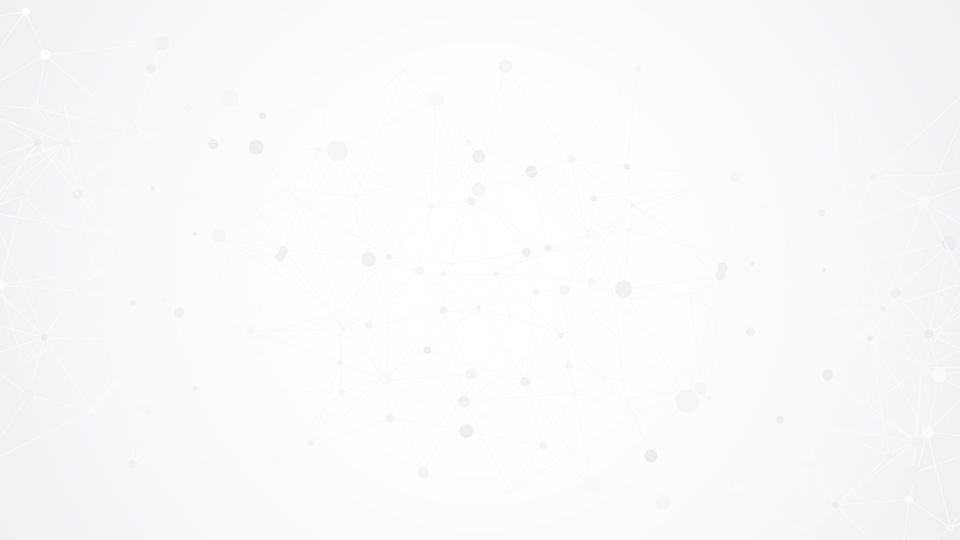 ¿DUDAS?
Recuerda que si tienes alguna duda en tu trabajo en casa, puedes usar Classroom para preguntar.